Lecture 8 Exam model flaws
Chengcheng Fei
2018 Fall

Based on material written by Gillig and McCarl; Improved upon by many previous lab instructors; Special thanks to Zidong Mark Wang.
Unbounded Problems
1	Add large bounds to all variables which improve the objective (Maximization case)
a.	Non-neg. variable with positive obj. coef. need large upper bound;
b.	Non-pos. variable with negative obj. coef. need large neg. lower bound;
c.	Unrestricted var. with positive obj. coef. need a large upper bound;
d.	Unrestricted var. with negative obj. coef. need large negative low bound.
 
2	Solve the resultant model.
 
3	If imposed large bounds are binding, then find set of all variables with solution levels which are unrealistically large in absolute value.  GAMSCHK will list these items when using non-opt

4	Look over that set and find problem then Repair the model and go back to step 1.
Infeasible Problems
Step 1	Add artificial variables to constraints and bounds not feasible at X=0.  The objective function entries are negative large numbers for maximization and positive for minimization.  Artificial variables also have an entry in the constraints 
 
Minus artificial variables on LHS in ≤ constraints with negative RHS
Plus artificial variables on LHS in > constraints with positive RHS
Plus or Minus artificial variables on LHS in  = constraints with nonzero RHS where the sign is the same as the RHS sign
 
Step 2	Solve 
 
Step 3	If nonzero artificial variables are found, then find equations and variables with large marginals. The model components associated with those are the model components causing the infeasible.  
 
Step 4	Examine that set of variables and equations, Repair model
[Speaker Notes: Equation with large marginal and artificial variable with solution]
Misbehaving Problems
Two ways:
Allocation: the supply demand balance
Valuation:  the reduced cost

Context is the King!
An Example
A company uses two resources to produce three products
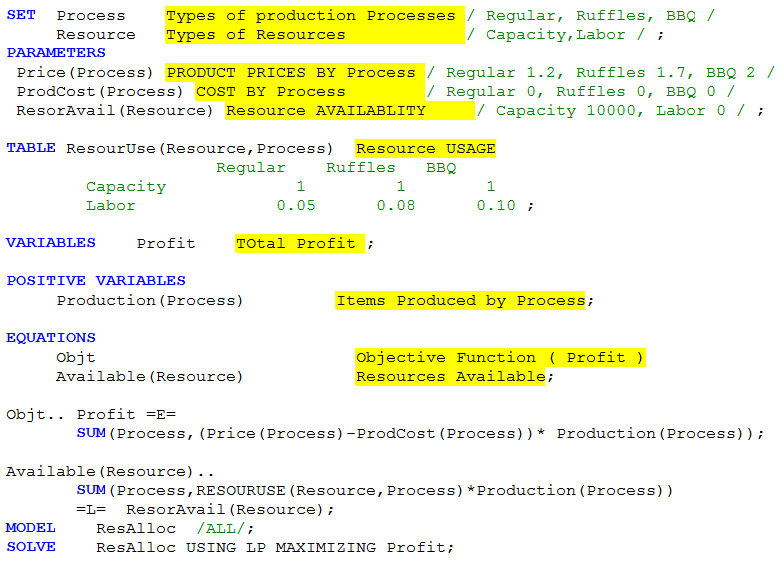 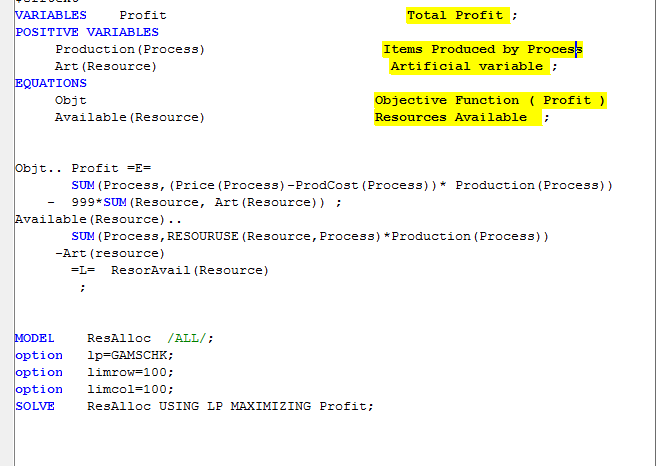 Now suppose labor has cost and limits :
Remember one advantage of GAMS is the easy expansion using similar model structure. How can we expand from the old model to include the new constraints ?
One more variable; two more constraints; and modification in old equations
[Speaker Notes: Labor is purchased by day (8 hours), and per hour cost is 8 dollars]
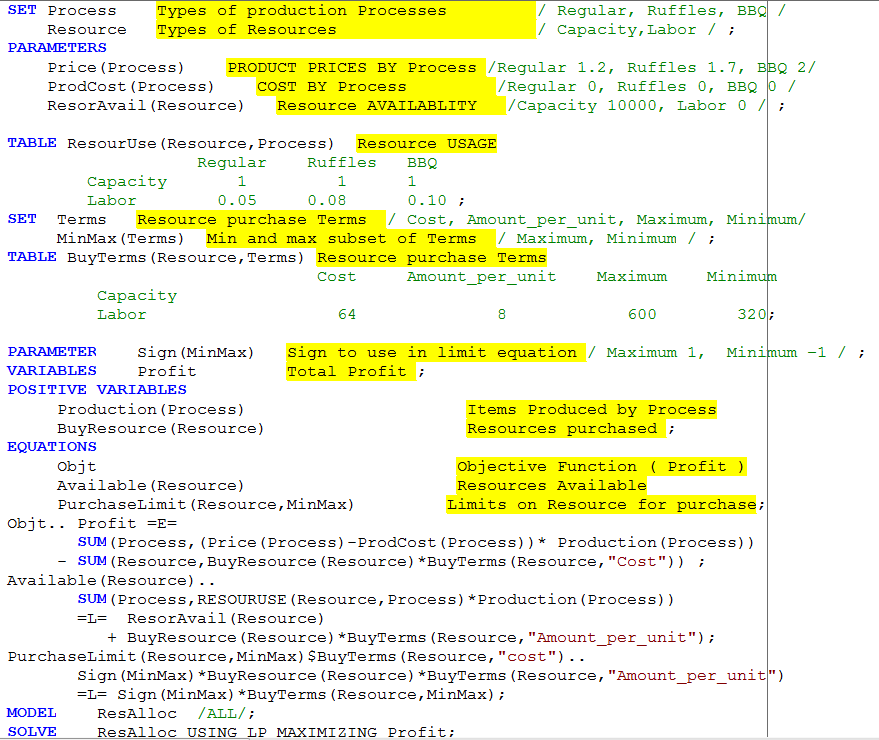 As illustration let’s mess up the model.  Here are two alternative data input tables.  Which one is right?
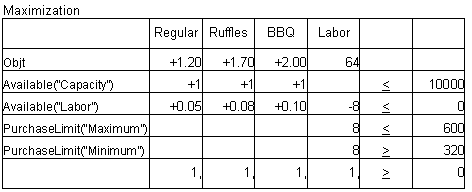 Alternative A
What is the meaning of a positive 64 in the Objective?
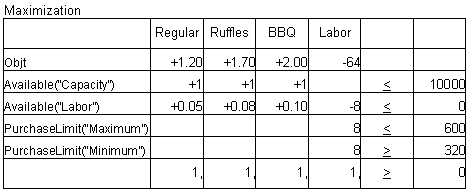 Alternative B
What is the meaning of a negative 64 in the Objective?
Allocation Approach
Check the supply-demand balance.
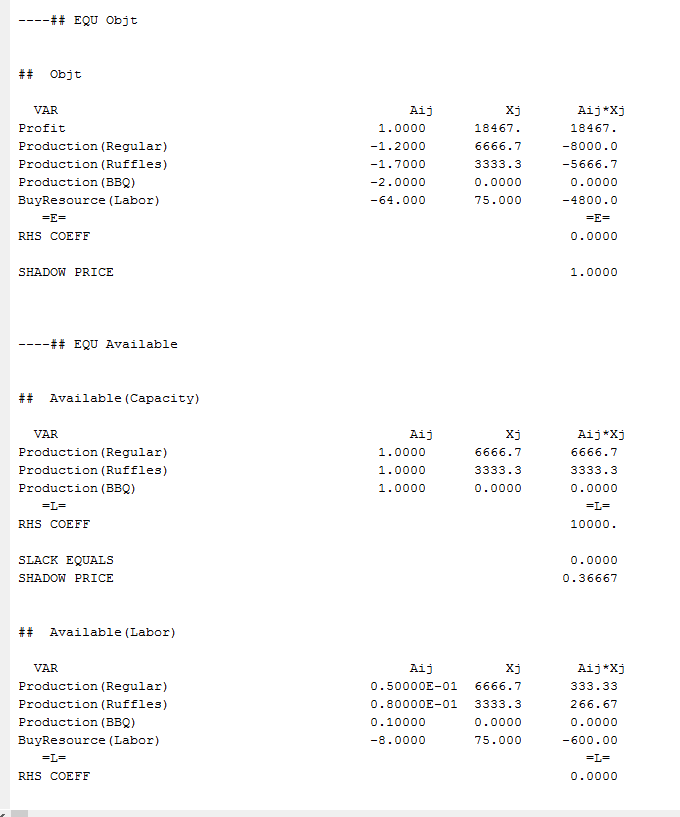 A
3. POSTOPT : used to debug unrealistic solutions.  Row Summing : used to reconstruct equation activity.
Is there any wrong with this accounting?
A
B
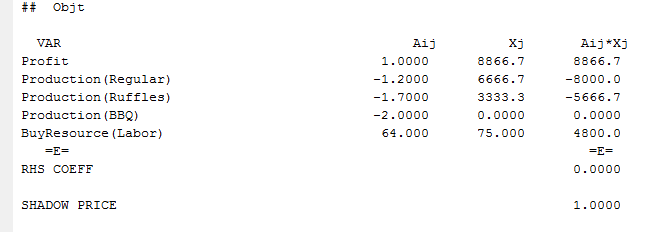 Is this accounting reasonable?
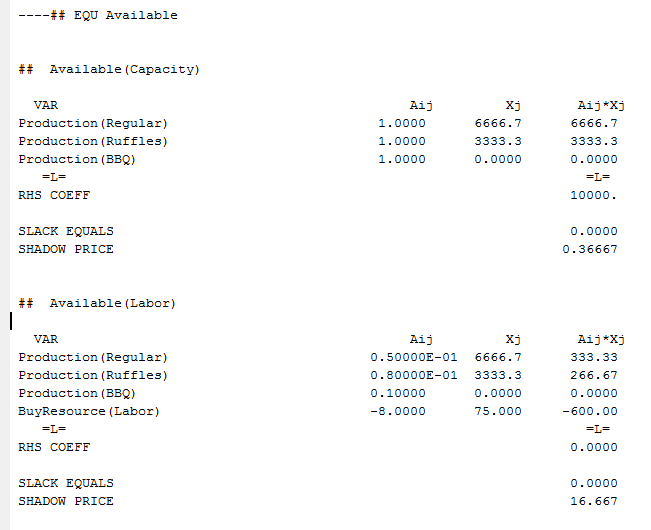 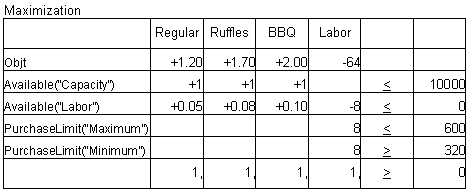 Valuation Approach
Check the reduced cost to see if it is making sense.
POSTOPT :  Budgeting is use to reconstruct reduced costs.
A
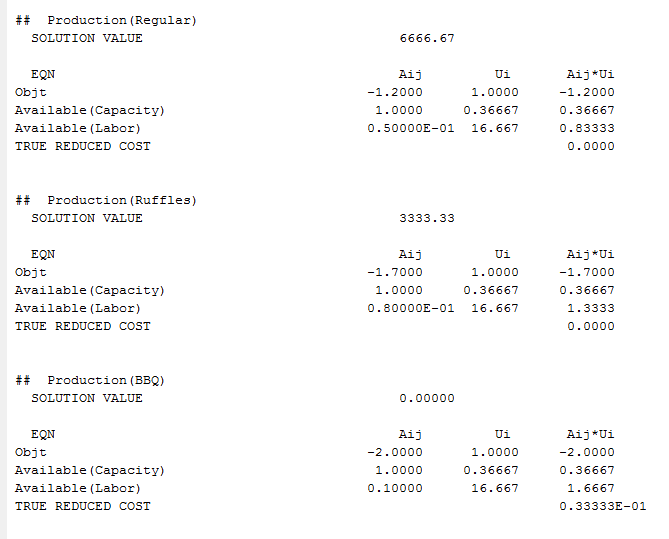 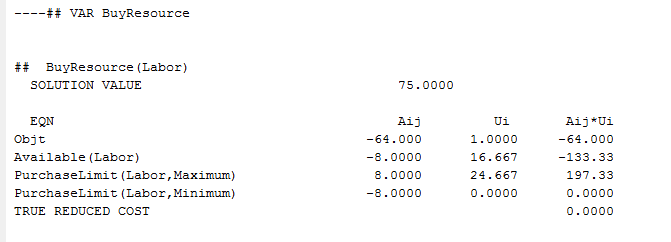 Is this accounting reasonable,
(SiUiAij – Cj = 0 )? Xj  = 0?
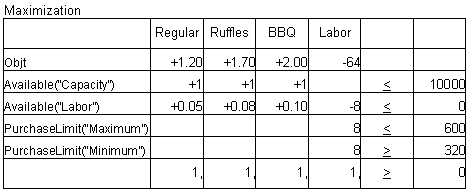 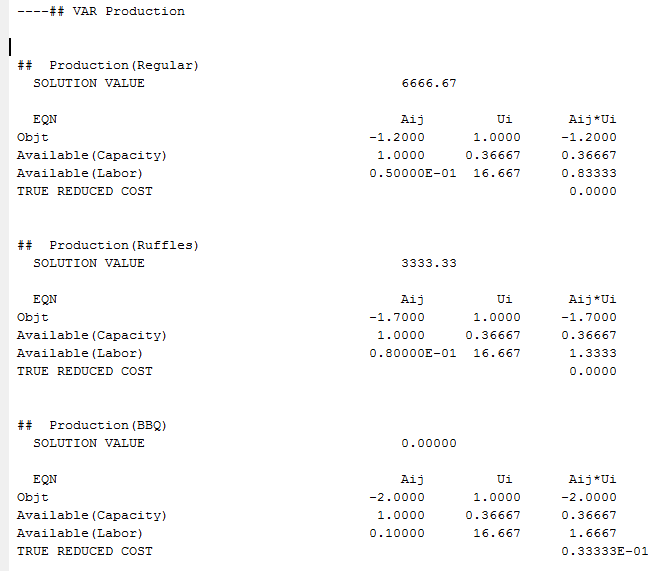 B
Is this accounting reasonable,
(SiUiAij – Cj = 0 )? Xj  = 0?
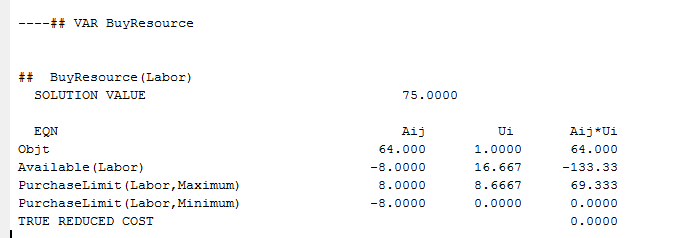 [Speaker Notes: One more unit of labor available => save 64 labor cost, and relax the limits of max]
Questions?